https://quizizz.com/admin/quiz/64bf7f6450ea58001d4b4f0a?source=quiz_share
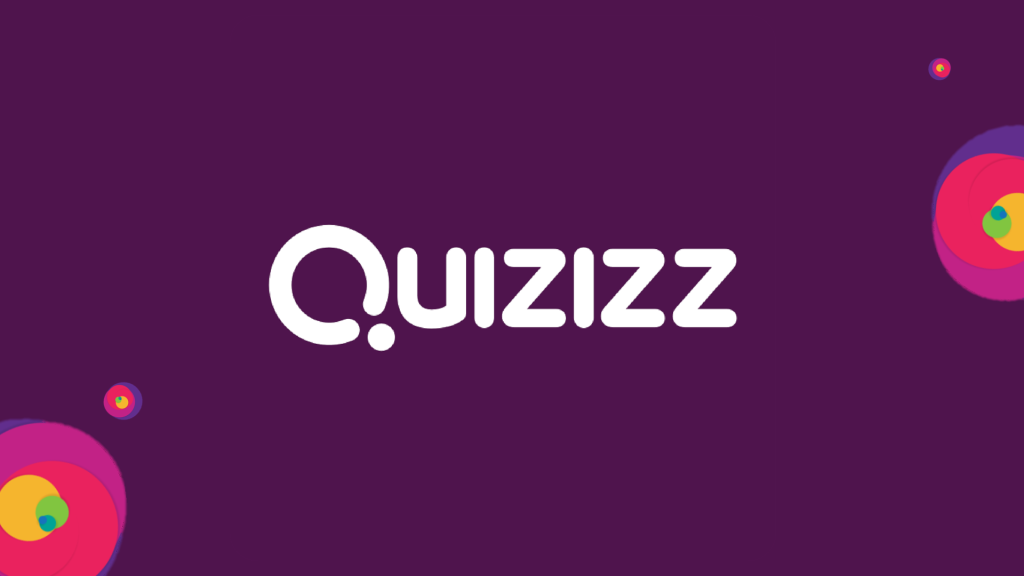 [Speaker Notes: https://quizizz.com/admin/quiz/64bf7f6450ea58001d4b4f0a?source=quiz_share]
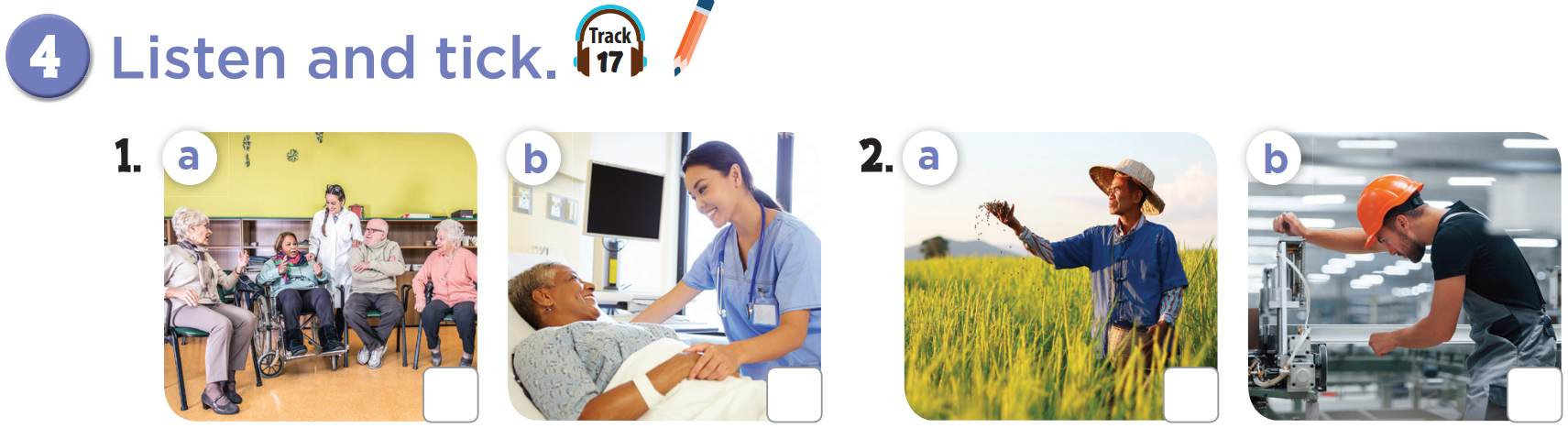 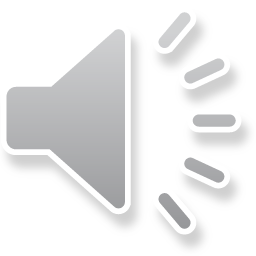 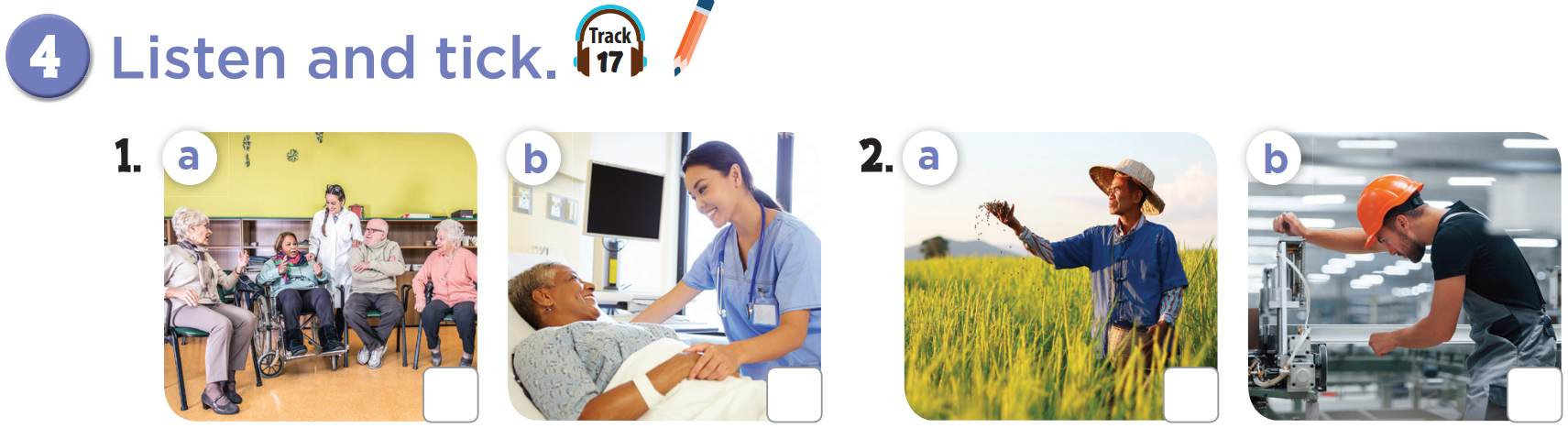 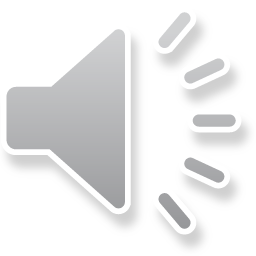 ✓
✓
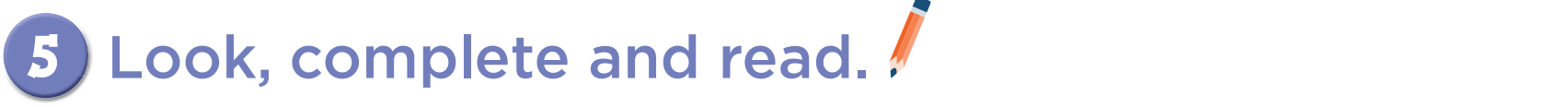 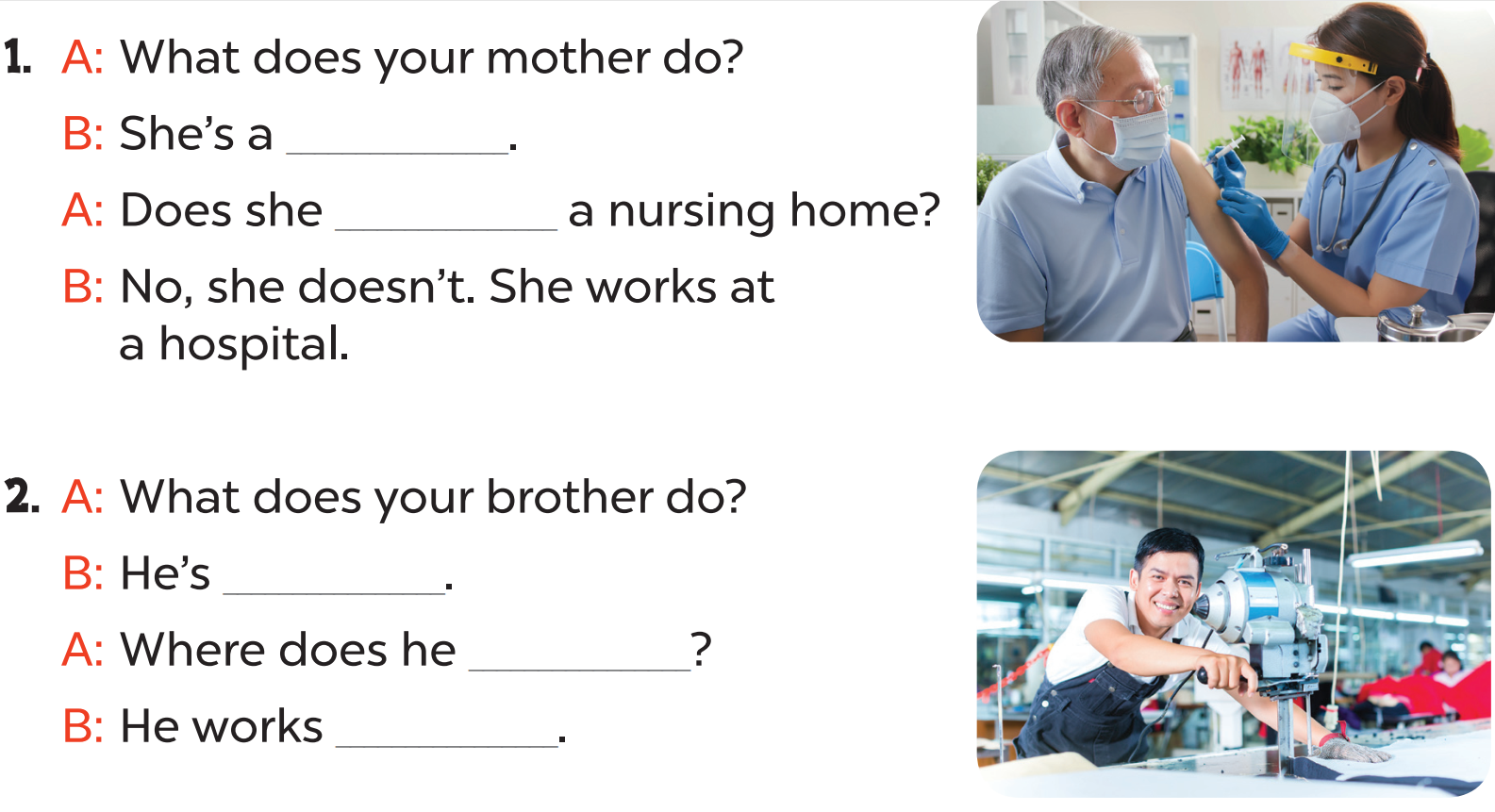 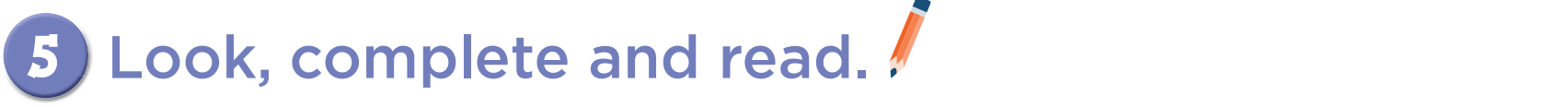 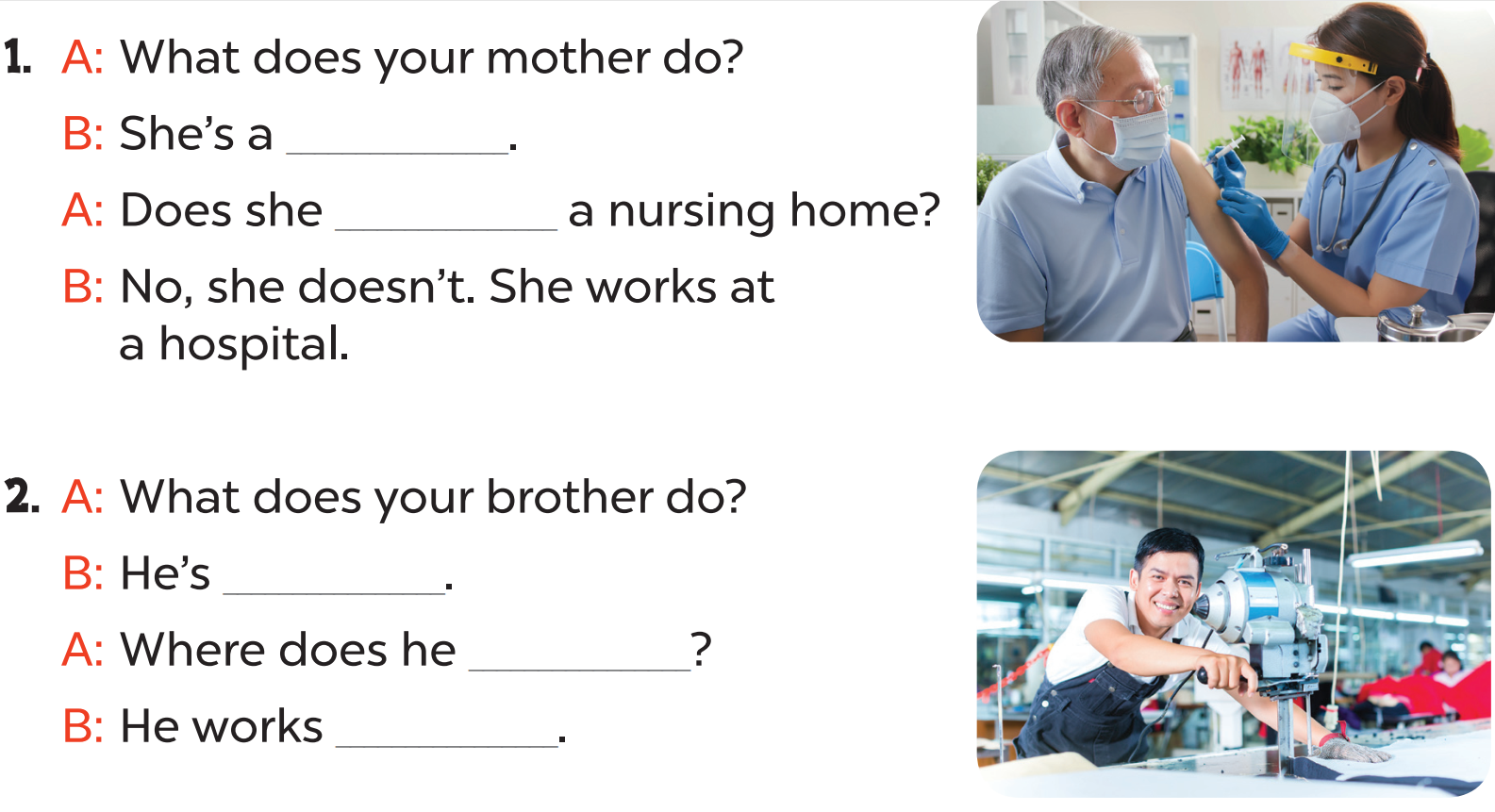 nurse
work at
a worker
work
at a factory
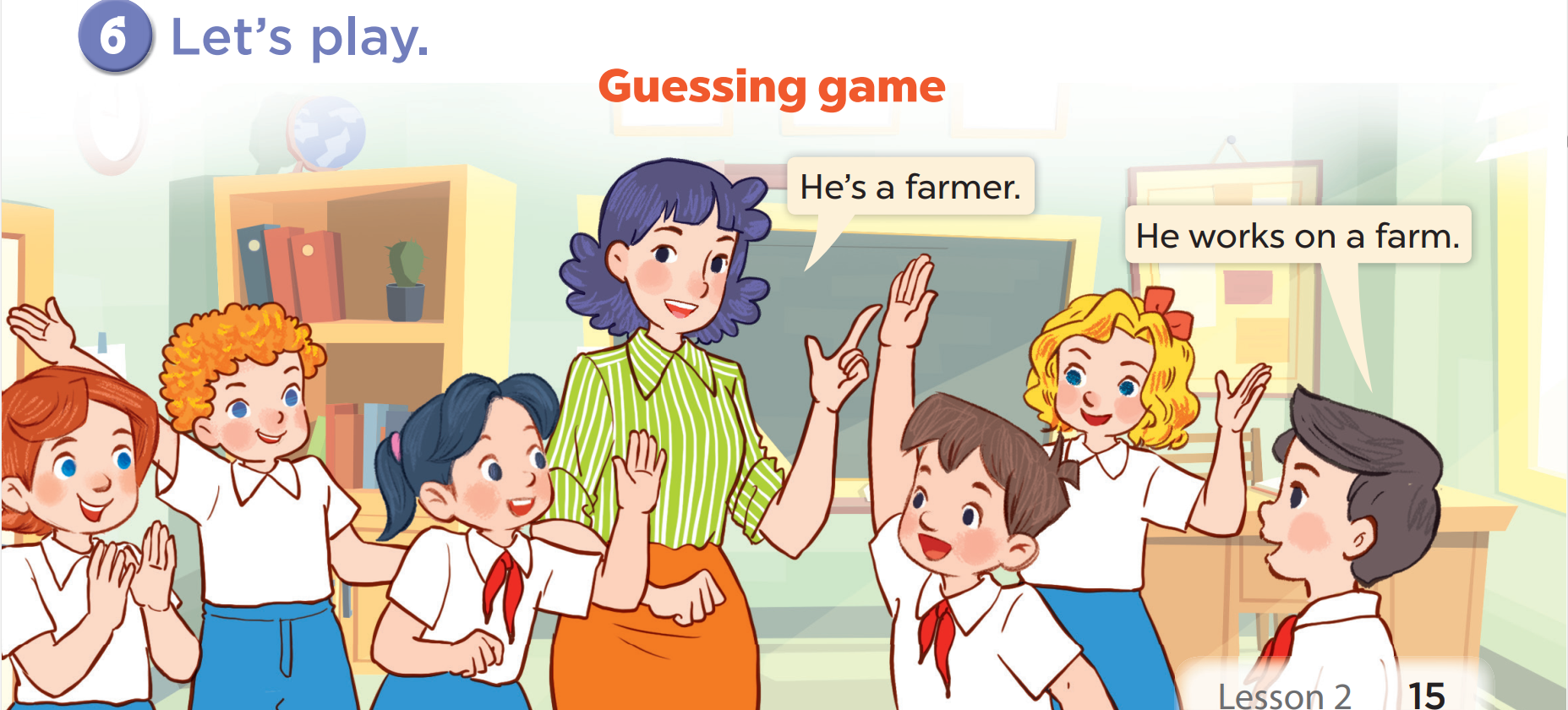